Математика
3 класс
Занков Л. В.
Автор :Каширская Наталия Александровна, 
учитель начальных классов
МБОУ СОШ № 33
2014
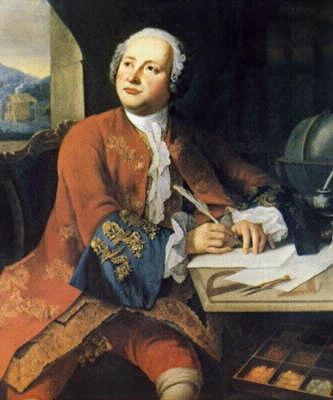 Михаил Васильевич Ломоносов
«Не по чужой, по доброй воле, он стал разумен и велик».
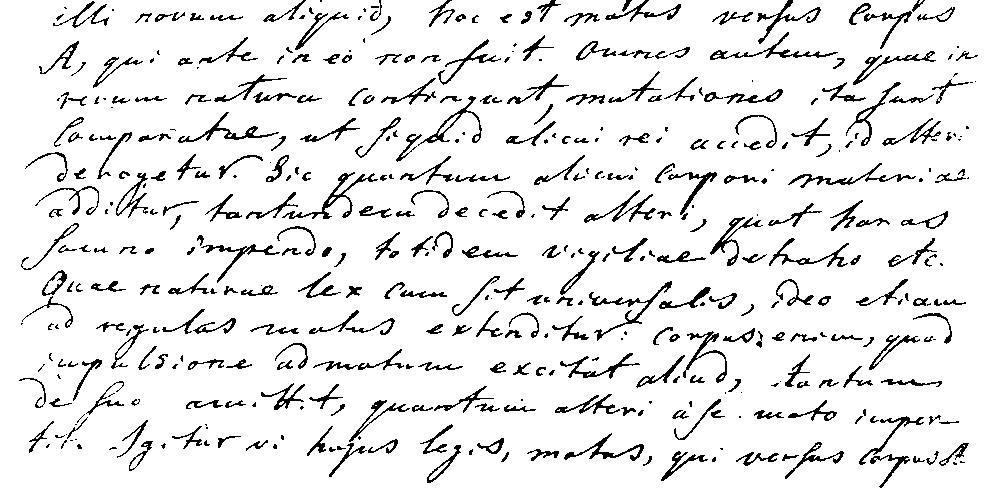 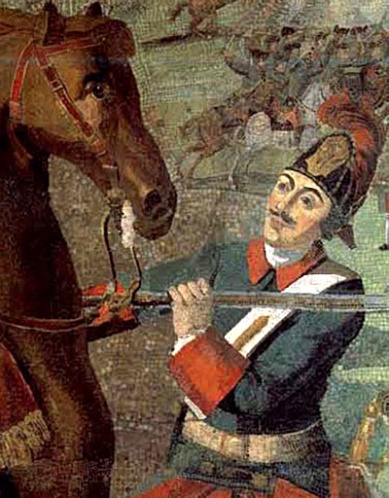 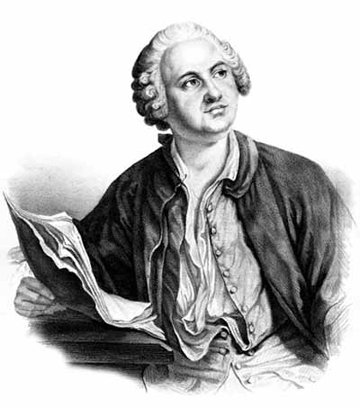 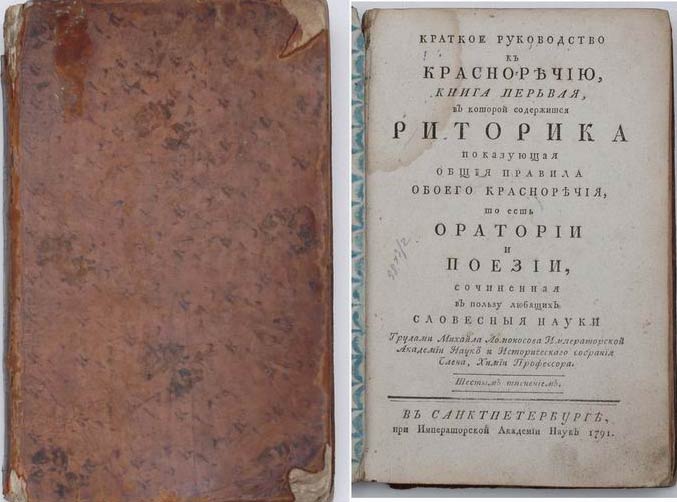 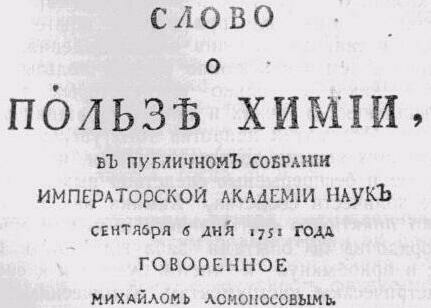 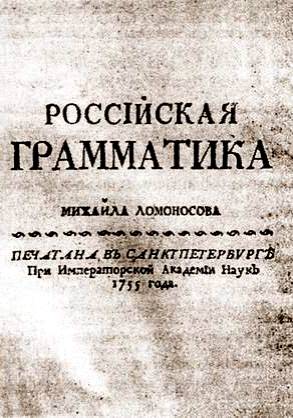 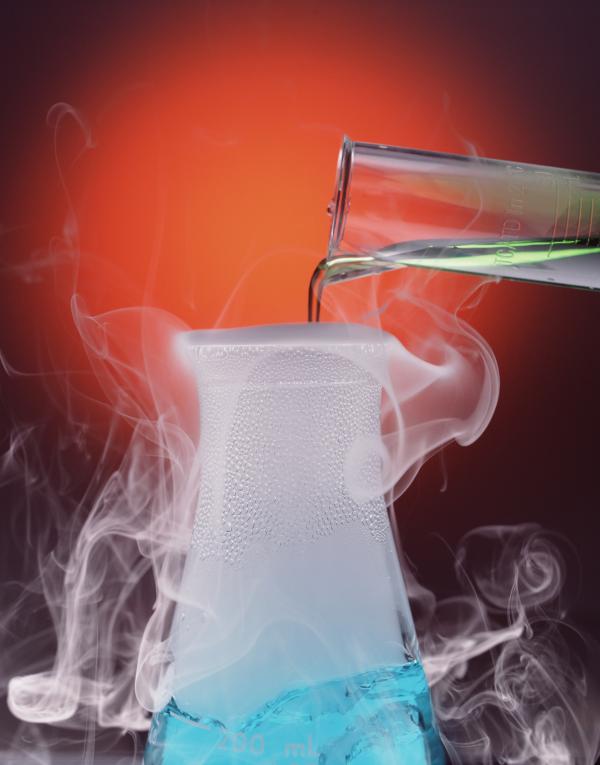 Он занимался исследованиями по математике, физике, астрономии, географии, геологии, биологии, языкознанию, философии, истории.
Сравните выражения
16 х 3 … 16 х 5

225 : 5 … 225 х 5

364 х 4 … 364 + 4
998 + 1 … 998 – 1

327 х 0 … 327 + 0

32 : 32 … 32 – 32
Решите задачу
Было – 60 полушек
1 пряник – 8 полушек
Сколько сможет купить пряников?
Сколько полушек останется?
Полушка - старинная мелкая медная 
монета.

60  :  8  =  7   (ост. 4)
2 октября.Классная работа.
… + 6 = 12
13 - … = 4
… - 7 = 21
… х 4 =24
25 : … = 5
… : 6 = 6
… : 5 = 6 (ост. 4)
Тема урока:
 
Нахождение делимого при делении с остатком
Стр. 48 № 99
1 ряд:
 у : 6 = 8 (ост. 2)
у = 6 х 8 + 2 = 50

2 ряд:
 в : 8 = 7 (ост. 5)
в = 8 х 7 + 5 = 61

3 ряд:
 с : 9 = 4 (ост. 8)
с = 9 х 4 + 8 = 44
Вывод:

При делении с остатком делимое равно произведению делителя на значение частного плюс остаток.
… : 5 = 6 (ост. 4)
5 х 6 + 4 = 34

56 : 8 = 7
Задача № 100
9 + 8 х 3 = 33 (чел.)
7 х 3 + 8 х 2
Самостоятельная работастр. 49 № 103
72 : 8 х 9 + 9 + 100 = 190
Вы можете использовать 
данное оформление 
для создания своих презентаций, 
но в своей презентации вы должны указать 
источник шаблона: 

Фокина Лидия Петровна
учитель начальных классов
МКОУ «СОШ ст. Евсино»
Искитимского района
Новосибирской области
Сайт http://pedsovet.su/
СПАСИБО АВТОРАМ ФОНОВ И КАРТИНОК
Интернет-ресурсы:
Школьный клипарт http://s3.pic4you.ru/allimage/y2013/10-24/12216/3925122.png 
Линейки http://s1.pic4you.ru/allimage/y2012/08-20/12216/2356205.png 
Лист в клеточку http://s1.pic4you.ru/allimage/y2012/08-20/12216/2356208.png 
Скрепка http://img-fotki.yandex.ru/get/6610/134091466.1c/0_8f975_cc74afe5_S 
Циркуль http://img-fotki.yandex.ru/get/6521/108950446.113/0_cd1e6_7c1b8dea_S